Tendencje rozwoju kapitału ludzkiego oraz społecznego w województwie podkarpackimw latach 2010-2020
Małgorzata Wosiek
		Uniwersytet Rzeszowski
		Instytut Ekonomii i Finansów
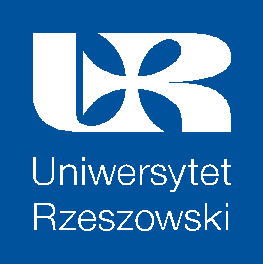 Cel strategicznyStrategia rozwoju województwa – Podkarpackie 2020
Rozwój kapitału ludzkiego i społecznego jako czynników: innowacyjności regionu oraz poprawy poziomu życia mieszkańców.
Czy zmiany obserwowane w zakresie kapitału ludzkiego oraz społecznego świadczą o ich rozwoju?
Czy i w jakim zakresie zmiany sprzyjały rozwojowi społeczno-gospodarczemu województwa i były dyskontowane przez regionalną gospodarkę?
Kapitał ludzki
Kapitał ludzki obejmuje wiedzę, umiejętności, zdrowie i energię witalną ludzi, które są niezbędne do wykonywania pracy i osiągania złożonych celów społecznych (Domański, 1993).
Jest o atrybutem osoby i jest przypisany do jednostki ludzkiej, ale także i społeczeństwa jako całości. 
Można go akumulować i powiększać w wyniku inwestycji, poprzez kształcenie formalne oraz nieformalne.
Poziom kapitału ludzkiego rośnie w wyniku jego ekonomicznego użycia, gdy jest on wykorzystywany w procesie produkcji.
Kapitał ludzki – pomiar (indicator-based)
Wskaźniki demograficzne.
Wskaźniki dotyczące zdrowia
Wskaźniki dotyczące edukacji.
Wskaźniki dotyczące rynku pracy.
kondycja 
kapitału ludzkiego
dyskontowanie inwestycji w KL przez gospodarkę
Kapitał ludzki 1. Demografia
1. Proces depopulacji
Zmiana liczby ludności (w tys. osób) w latach 2010-2020
PODKARPACKIE
Zmniejszenie liczby ludności (-6 719 osób)
Mniejsze nasilenie procesu zmniejszenia liczby ludności niż przeciętnie w kraju
Przyśpieszenie procesu depopulacji po 2019 r.
Źródło: opracowanie własne na podstawie danych GUS, BDL.
2. Nasilenie procesu starzenia się ludnościStruktura ludności według ekonomicznych grup wieku
Liczba ludności 2010-2020 w wieku:
poprodukcyjnym:		+32,3%
produkcyjnym:		 	   -9,0%
przedprodukcyjnym:	   +0,4%
Liczba ludności 2010-2020 w wieku:
poprodukcyjnym:		+30,5% 	(+102 965 os.)
produkcyjnym:		 	 -5,9%    	(-85 562 os.)
przedprodukcyjnym:	    -7%	(-24 122 os.)
Korzystniejszą pozycję Podkarpacia, w porównaniu do średniej krajowej, można przypisać do lepszej sytuacji wyjściowej i korzystniejszego przebiegu procesów demograficznych w poprzednich okresach.
Źródło: opracowanie własne na podstawie danych GUS, BDL.
3. Tendencje spadkowe: przyrost naturalny, liczba urodzeń
2010: 9 miejsce: 10,34
2020: 5  miejsce: 9,21
2010: 11 miejsce:1,314
2020: 11 miejsce: 1,296
2010: 5  miejsce: 1,74
2020: 5  miejsce: -2,15
4. Ruchy migracyjne – odpływ ludności
Migracje międzywojewódzkie i zagraniczne 
na pobyt stały
Migracje międzywojewódzkie i zagraniczne 
czasowe
ODPŁYW 2010-2020:	  - 22 413  osób (1,1%)
ODPŁYW 2010-2020:	- 47 506 osób (ok. 2,2%)
Saldo migracji– notowane na Podkarpaciu w latach 2010-2020 – było jednym z gorszych w skali kraju (10 miejsce na pobyt stały; 14 miejsce - czasowe ).
Źródło: opracowanie własne na podstawie danych GUS, BDL.
4. Wewnętrzne migracje na pobyt stały– kierunki napływu i odpływu (2010-2020)
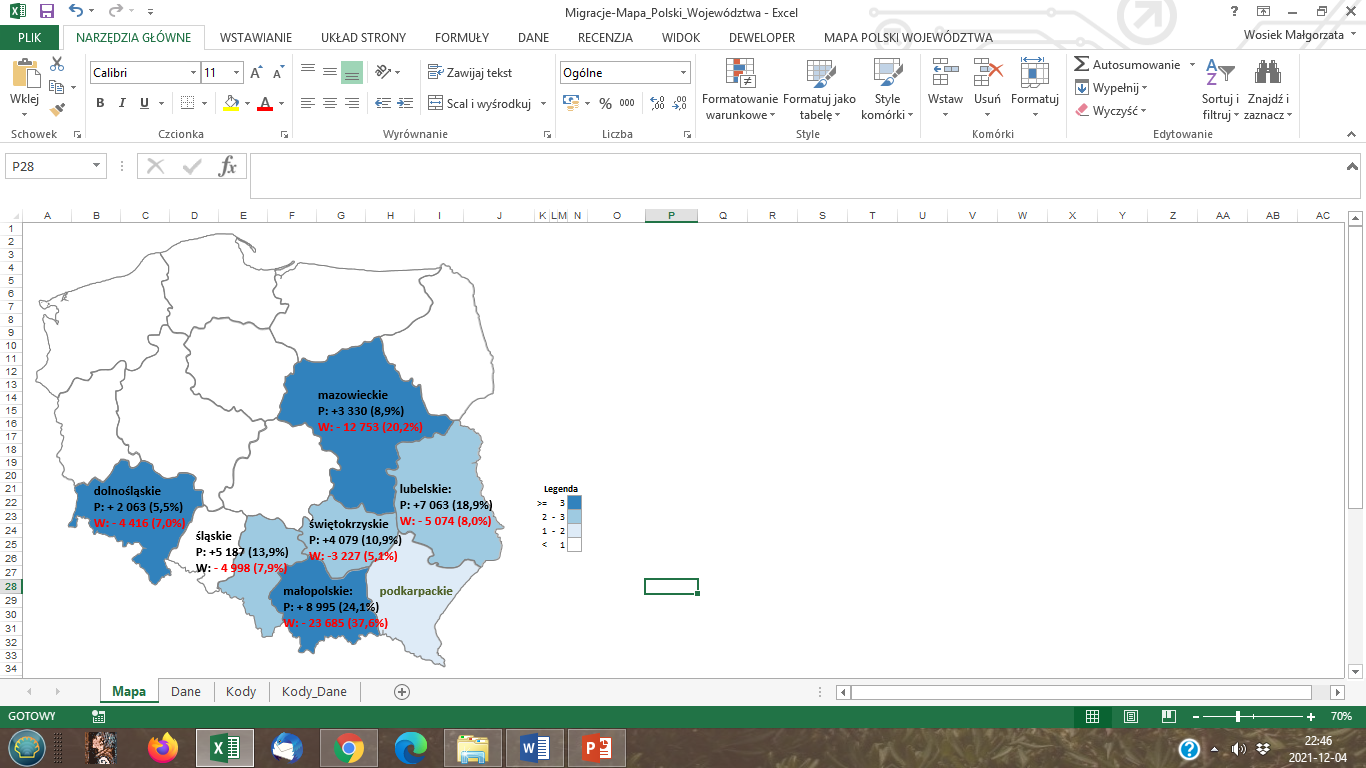 Migracje wewnętrzne:
80% migracji dotyczyło 6 województw
ubytek ludności w wieku produkcyjnym (80% wymeldowań i 65% zameldowań);
drenowały liczbę osób w wieku przedprodukcyjnym.
Źródło: opracowanie własne na podstawie danych GUS, BDL.
Kapitał ludzki 2. Zdrowie
Przeciętne trwanie życia
przewidywana  średnia  liczba  lat  jaką  ma  do  przeżycia  bez  niepełnosprawności  osoba  urodzona w roku x
84
76
Do 2019 r. wzrost przec. trwania życia – o ok. 1,4  roku kobiety/ +1,7 mężczyźni.
Podkarpackie, jednym z województw, gdzie żyje się najdłużej w Polsce.
80% długości życia dla mężczyzn i 75% dla kobiet – to „życie w zdrowiu” (w ciągu dekady utrata przewagi woj.)
Źródło: opracowanie własne na podstawie danych GUS, BDL.
Zdrowie (choroby cywilizacyjne)
17
40
Przeciwstawne tendencje:
Jeden z najniższych w kraju odsetek zgonów z powodu nowotworów, ale jeden z najwyższych – z powodu chorób układu krążenia.
Wzrost odsetka zgonów z powodu nowotworów, a spadek zgonów z powodu chorób układu krążenia.
Źródło: opracowanie własne na podstawie danych GUS, BDL.
Zdrowie publiczne
46
3,0
Korzystne tendencje, ale duże luki do nadrobienia:
Wzrost liczby lekarzy (osiągnięty cel SRW 2020), ale luka względnej średniej krajowej nie zmniejszyła się
Spadek śmiertelności niemowląt
Źródło: opracowanie własne na podstawie danych GUS, BDL.
Kapitał ludzki 3. Edukacja
Poprawa dostępności opieki przedszkolnej
Odsetek dzieci w wieku 3-5 lat objętych wychowaniem przedszkolnym
Źródło: opracowanie własne na podstawie danych GUS, BDL.
Wysoka jakość kształcenia na poziomie ponadpodstawowym (zdawalność egzaminów maturalnych)
10 		8 	     6 	     6 	    4 		  4 		 5 		10 		4 		4 		4
Źródło: opracowanie własne na podstawie danych GUS, BDL.
Relatywnie silniejsze ukierunkowanie na kształcenie techniczne i zawodowe (struktura absolwentów)
Źródło: opracowanie własne na podstawie danych GUS, BDL.
Kształcenie na poziomie wyższym
14   13     13    13    12    12    12    12    12     12   13
7                      3 			   3
Z punktu widzenia potrzeb gospodarki – korzystny relatywnie wysoki w skali kraju odsetek studiujących na kierunkach ścisłych.
Źródło: opracowanie własne na podstawie danych GUS, BDL.
Niska aktywność dorosłych w kształceniu
Odsetek dorosłych uczestniczących w kształceniu lub szkoleniu w wieku 25-64 lata
Źródło: opracowanie własne na podstawie danych GUS, BDL.
Niższy odsetek ludności w wieku 15 lat i więcej posiadający wykształcenie wyższe
Pozytywne tendencje:
Wzrost odsetka osób z wykształceniem wyższym
Poprawa pozycji rankingowej (+2 lokaty)
Negatywne tendencje:
Jeden z niższych w kraju odsetek osób z wyższym wykształceniem
Utrzymanie luki względem średniej krajowej (ogółem)
Powiększenie luki między miastem a wsią
12 	    12 	   12 	  12 		13 		12 	     8 	    9 		9 		10 		10
Źródło: opracowanie własne na podstawie danych GUS, BDL.
Kapitał ludzki 4. Rynek pracy
Trudności z zagospodarowaniem kapitału ludzkiego Wskaźnik zatrudnienia osób w wieku 15 lat i więcej (%)
Negatywne tendencje:
Jeden z najniższych w kraju wskaźnik zatrudnienia
Wolna dynamika zmian: przyrost o 1,6 p.p.
Zwiększenie luki względem średniej krajowej
6 	    10 	   12 	   12 	15		14 		11 	    10 	   13 	15 		14
Źródło: opracowanie własne na podstawie danych GUS, BDL.
Trudności z zagospodarowaniem kapitału ludzkiego Stopa bezrobocia (%)
5    4       4     5     4     2    3     3      3     3     2
3 	2       1      1     1      1     1     1      1     2     3
Źródło: opracowanie własne na podstawie danych GUS, BDL.
Trudności w aktywizacji osób bezrobotnychOdsetek długotrwale bezrobotnych (rejestrowanych)
Negatywne tendencje:

Najwyższy w kraju odsetek długotrwale bezrobotnych 

Odsetek ten w ciągu dekady uległ zwiększeniu niemal o 10 p.p.

Nawarstwiające się trudności w przywróceniu zasobów ludzkich na rynek pracy
Źródło: opracowanie własne na podstawie danych GUS, BDL.
Niższe kompetencje przedsiębiorczeOsoby fizyczne prowadzące działalność gospodarczą na 1000 ludności
16 		16 		16 		16 		16 		16 		16 		16 		16 		16 		16
Źródło: opracowanie własne na podstawie danych GUS, BDL.
Kapitał ludzki Podsumowanie
Kapitał ludzki w województwach 2010-2020
Źródło: opracowanie własne.
Kapitał ludzki w województwach 2010-2020
W latach 2010-2020 wszystkie województwa, w tym Podkarpackie, powiększyły kapitał ludzki

Zmianie nie uległ podział województw na trzy grupy: o wysokim, przeciętnym i niskim poziomie kapitału ludzkiego

Województwo podkarpackie nadal pozostało w gronie regionów o przeciętnym poziomie kapitału ludzkiego

Niwelacja dysproporcji w kapitale ludzkim w różnych jego wymiarach wymaga dłuższej perspektywy czasowej
Źródło: opracowanie własne.
Kapitał społeczny
Kapitał społeczny
Kapitał społeczny jest atrybutem społeczeństwa jako całości, jest kluczowym czynnikiem determinującym zdolność do współpracy i współdziałania
wyznacznik „kompetencji cywilizacyjnych”, które są niezbędne do stabilnego i sprawnego funkcjonowania ustroju demokratycznego i gospodarki rynkowej (Sztompka, 2007, s. 41)
R. Putnam (1995): „cechy organizacji społeczeństwa, jak zaufanie, normy i powiązania, które mogą zwiększyć sprawność społeczeństwa ułatwiając skoordynowane działania”
Zmiany kapitału społecznego dokonują się powoli (perspektywa pokoleniowa)
Kapitał społeczny – pomiar (indicator based)
Źródło: opracowanie własne na podstawie [Działek,  2011; Inglot, 2016]:
Zaufanie społeczne
Odsetek osób w wieku 16 lat i więcej mających zaufanie do nieznajomych (2018)
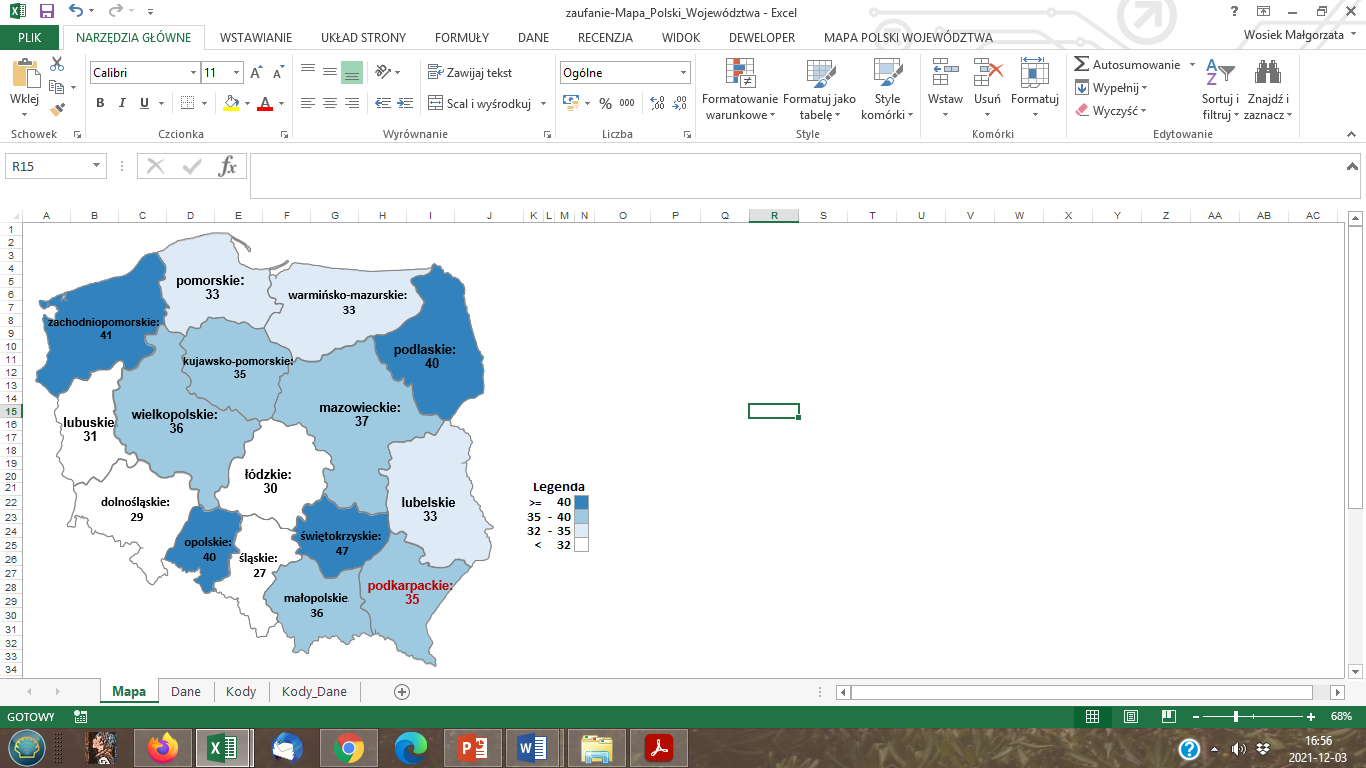 Która z dwóch opinii dotyczących życia społecznego w Polsce jest bliższa Pana(i) poglądom?
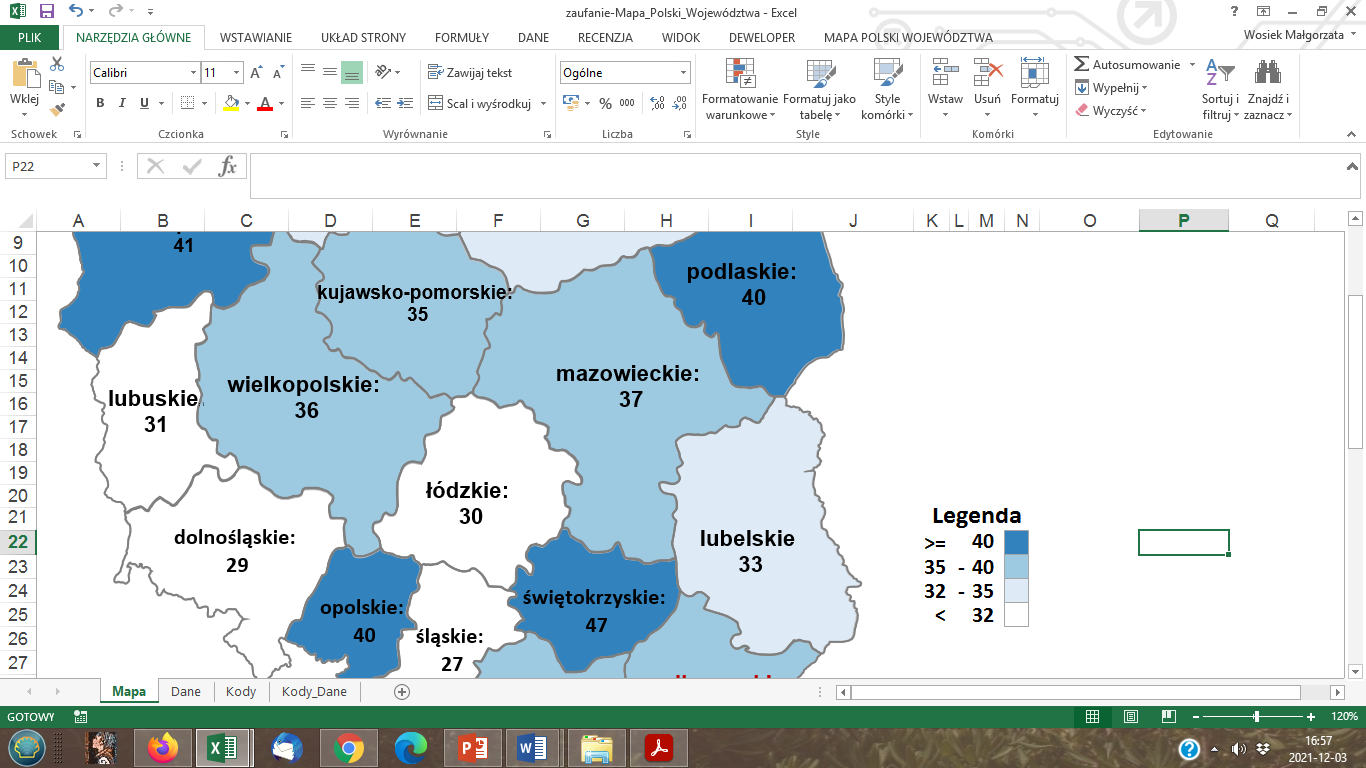 Źródło: Zaufanie społeczne. Komunikat z badań CBOS 2020.
Źródło: Jakość życia i kapitał społeczny w Polsce 2018, GUS
Silny kapitał społeczny wiążący
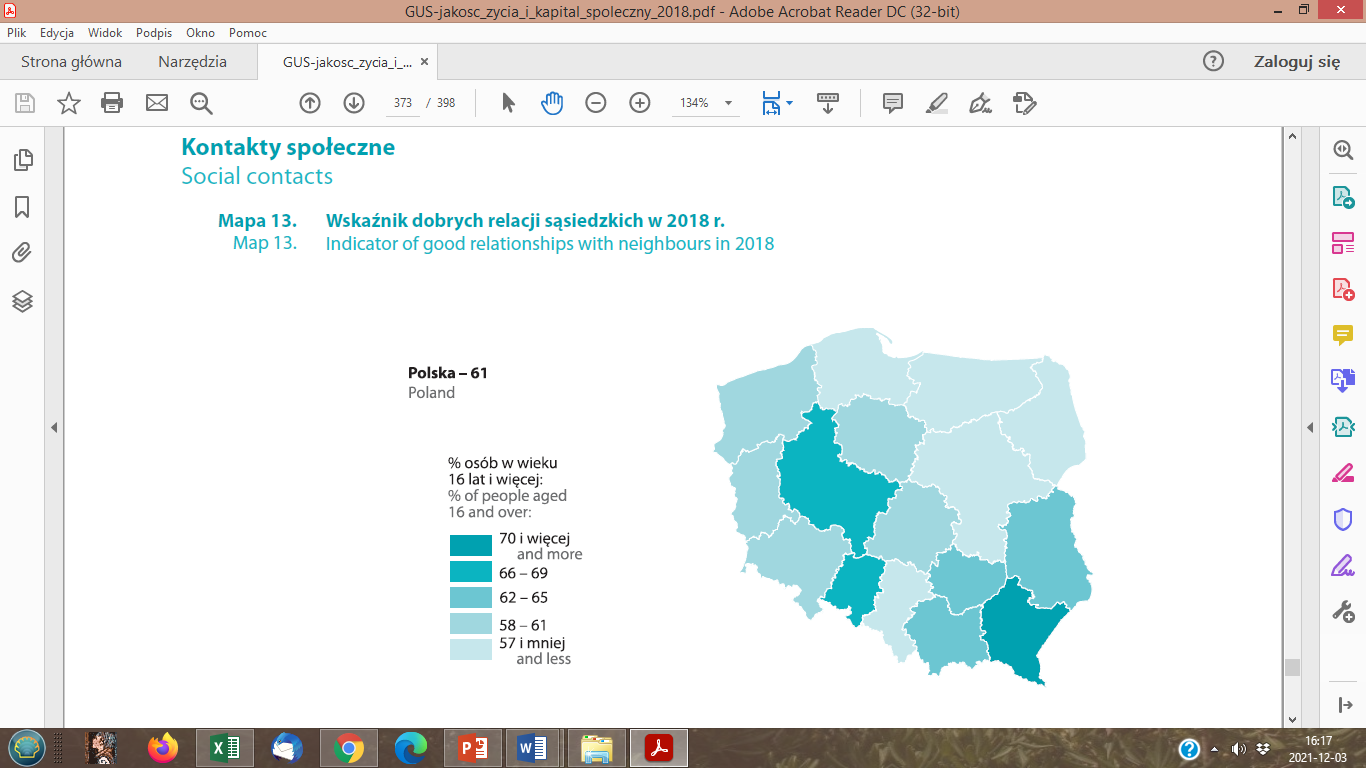 Silny kapitał społeczny wiążący z jednej strony ułatwia współdziałanie wewnątrz wspólnoty, ale z drugiej strony badania socjologów wskazują, że może one utrudniać rozszerzanie tej współpracy na otoczenie zewnętrze.
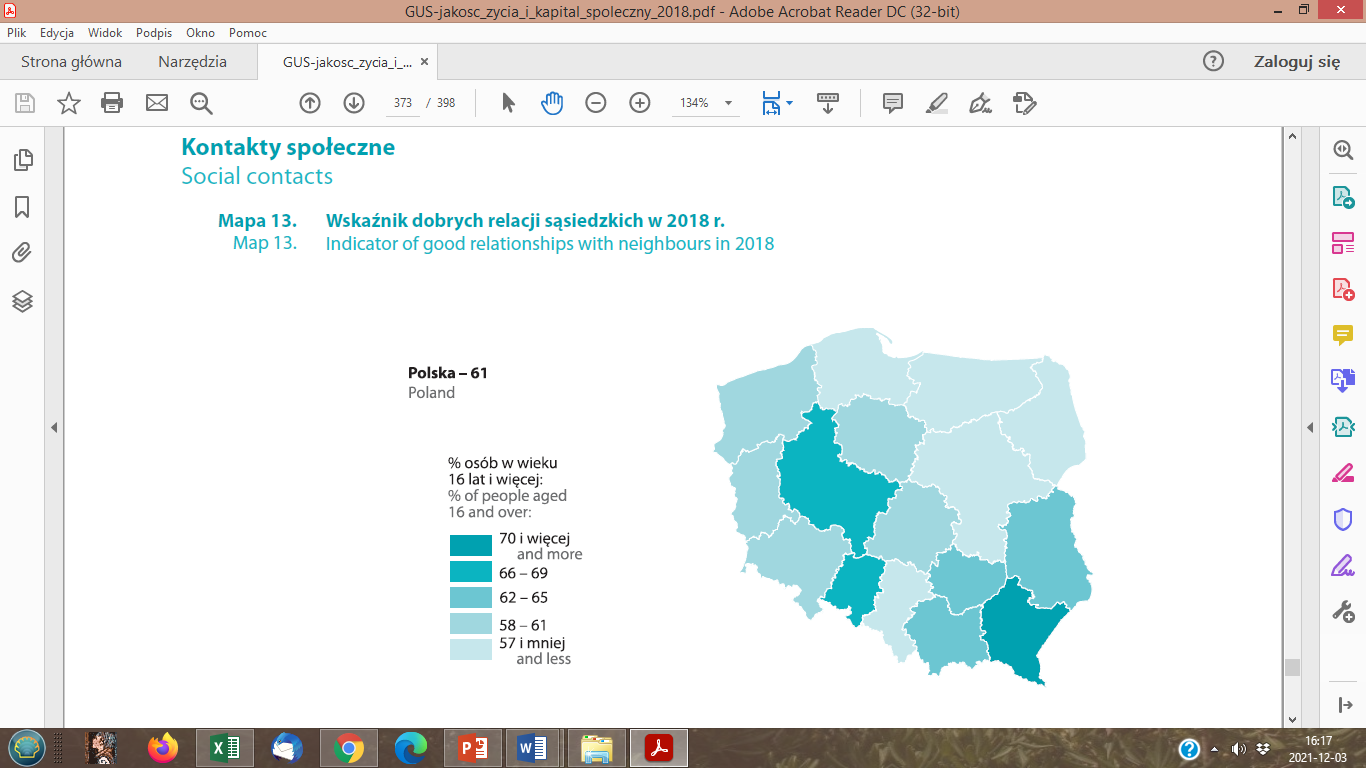 Wskaźnik dobrych relacji sąsiedzkich (2018)
Źródło: Jakość życia i kapitał społeczny w Polsce 2018, GUS
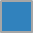 Rosnąca aktywność obywatelska mieszkańców
Liczba organizacji pozarządowych 
na 10 tys. mieszkańców
Odsetek osób przekazujących 1% podatku 
na rzecz OPP (Podkarpackie)
3 	5	 8 	    8 	     7      10    9     10     9      10    10
Źródło: dane GUS,  Izby Skarbowej oraz Ministerstwa Finansów.
Kapitał społeczny behawioralnyFrekwencja w wyborach do organów JST (I tura)
Źródło: opracowanie własne na podstawie danych GUS, BDL.
Podsumowanie
Wiele z obserwowanych zmian w zakresie kapitału ludzkiego oraz społecznego miało charakter rozwojowy. Dotyczy to zwłaszcza takich sfer jak edukacja, aktywność obywatelska, częściowo również zdrowie publiczne. Niemniej wobec początkowych luk rozwojowych, dystans względem średniej krajowej nie został w wielu przypadkach zniwelowany i istnieje potrzeba kontynuacji działań

Główne obszary problemowe:
Procesy demograficzne - w wymiarze ruchu naturalnego ludności trudne do przezwyciężenia ze względu na kulturowe i cywilizacyjne uwarunkowania; relatywnie większą sterownością odznaczają się ruchy migracyjne (warunki: wzmocnienie regionalnych ośrodków akademickich, poprawa sytuacji na rynku pracy)
Zagospodarowanie kapitału ludzkiego  - co związane jest z poprawą funkcjonowania  rynku pracy i rozwojem przedsiębiorczości. Jest to kluczowy warunek do tego, aby inwestycje ponoszone w regionie na rozwój kapitału ludzkiego mogły być dyskontowane także w regionie
Dziękuję za uwagę
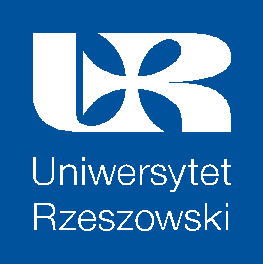 dr Małgorzata Wosiek

Uniwersytet Rzeszowski
				
				mwosiek@ur.edu.pl
Dziękuję za uwagę